Использование информационной образовательной среды для построения индивидуальных образовательных маршрутов учащихся
Индивидуальный образовательный маршрут
это индивидуальная программа, рассчитанная на конкретного школьника и преследующая конкретные цели, которые необходимо реализовать в указанные сроки
это путь или способ реализации личностного потенциала ребенка, развитие его способностей по индивидуальному плану (маршруту)
Виды маршрутов
для отстающих учеников
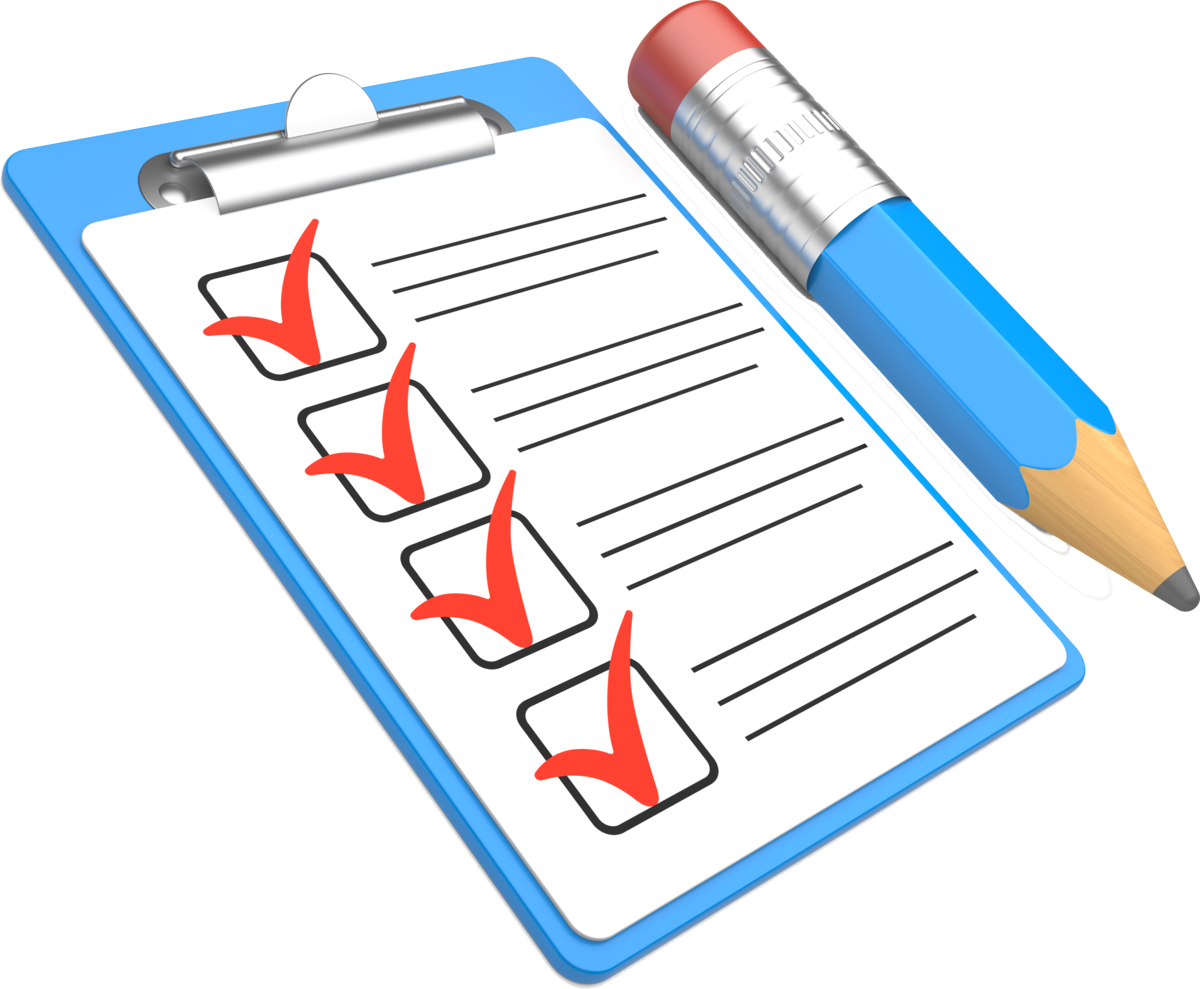 для детей с ослабленным здоровьем
для слабоуспевающих
для одаренных учащихся
для детей, опережающих развитие
Цель
коррекция несоответствия между уровнем, который задают нормы образовательной программы, и личностными особенностями ребенка
ИНФОРМАЦИОННО-ОБРАЗОВАТЕЛЬНЫЕ РЕСУРСЫ
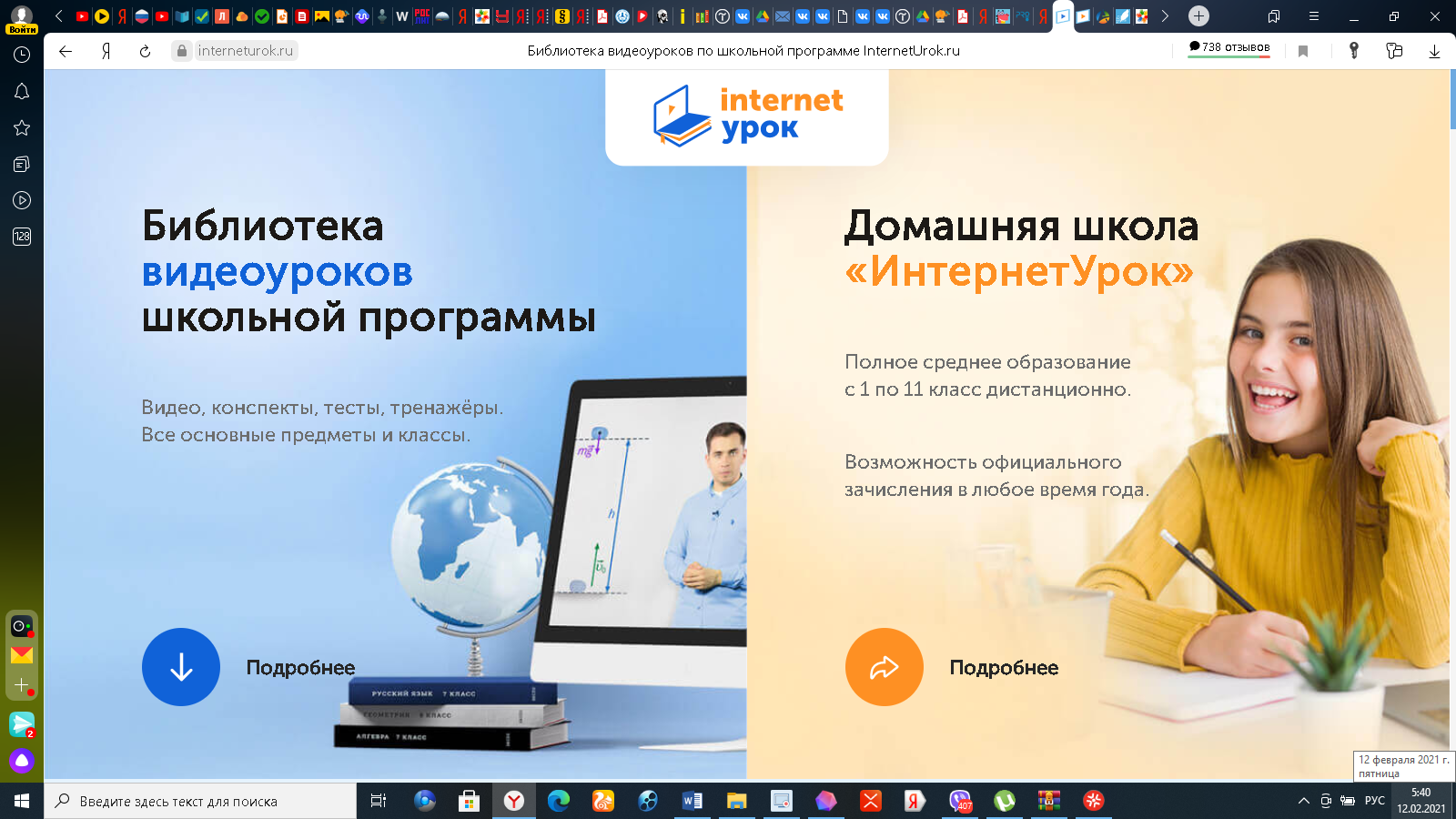 InternetUrok.ru
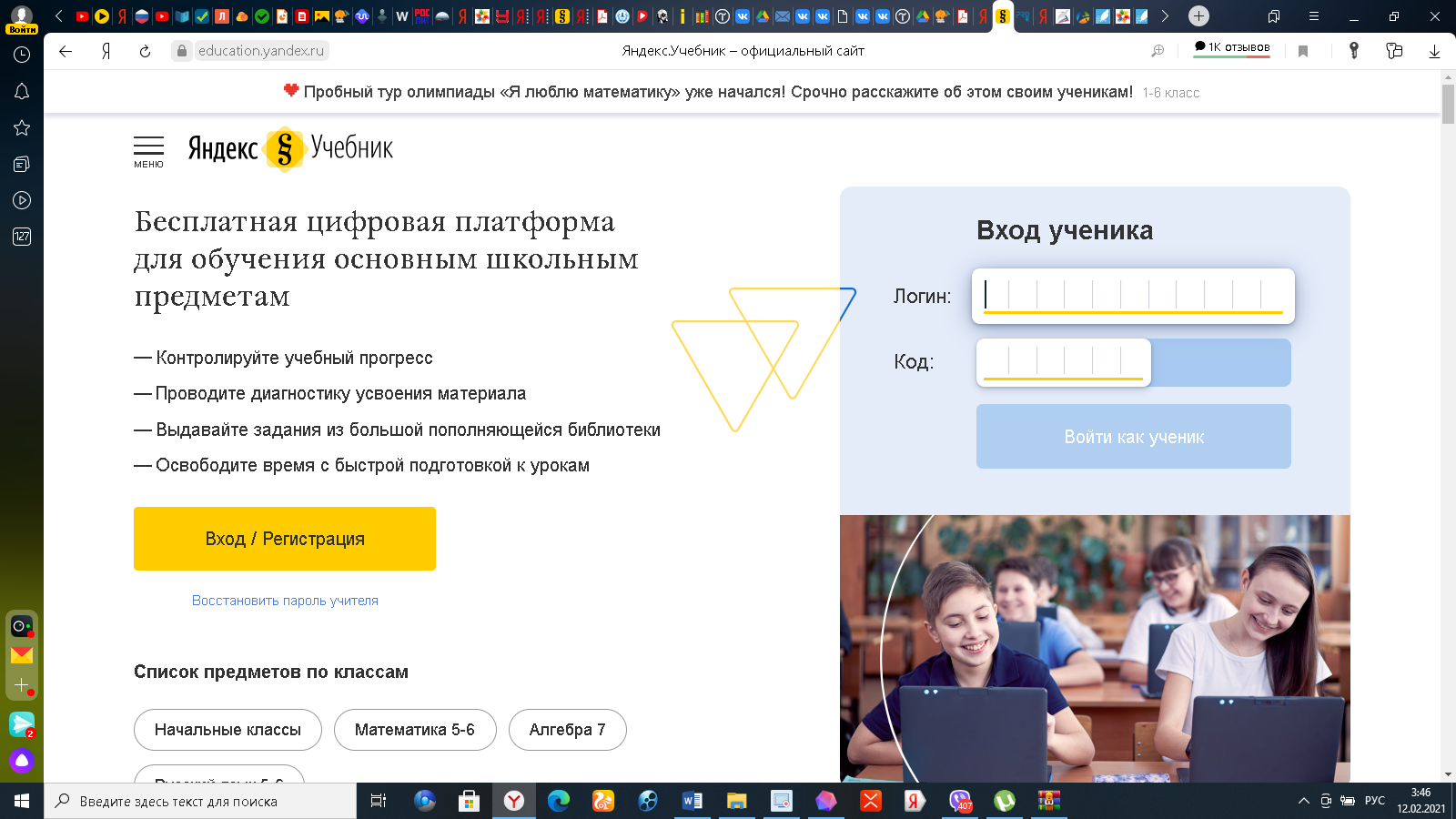 Яндекс.Учебник
ИНФОРМАЦИОННО-ОБРАЗОВАТЕЛЬНЫЕ РЕСУРСЫ
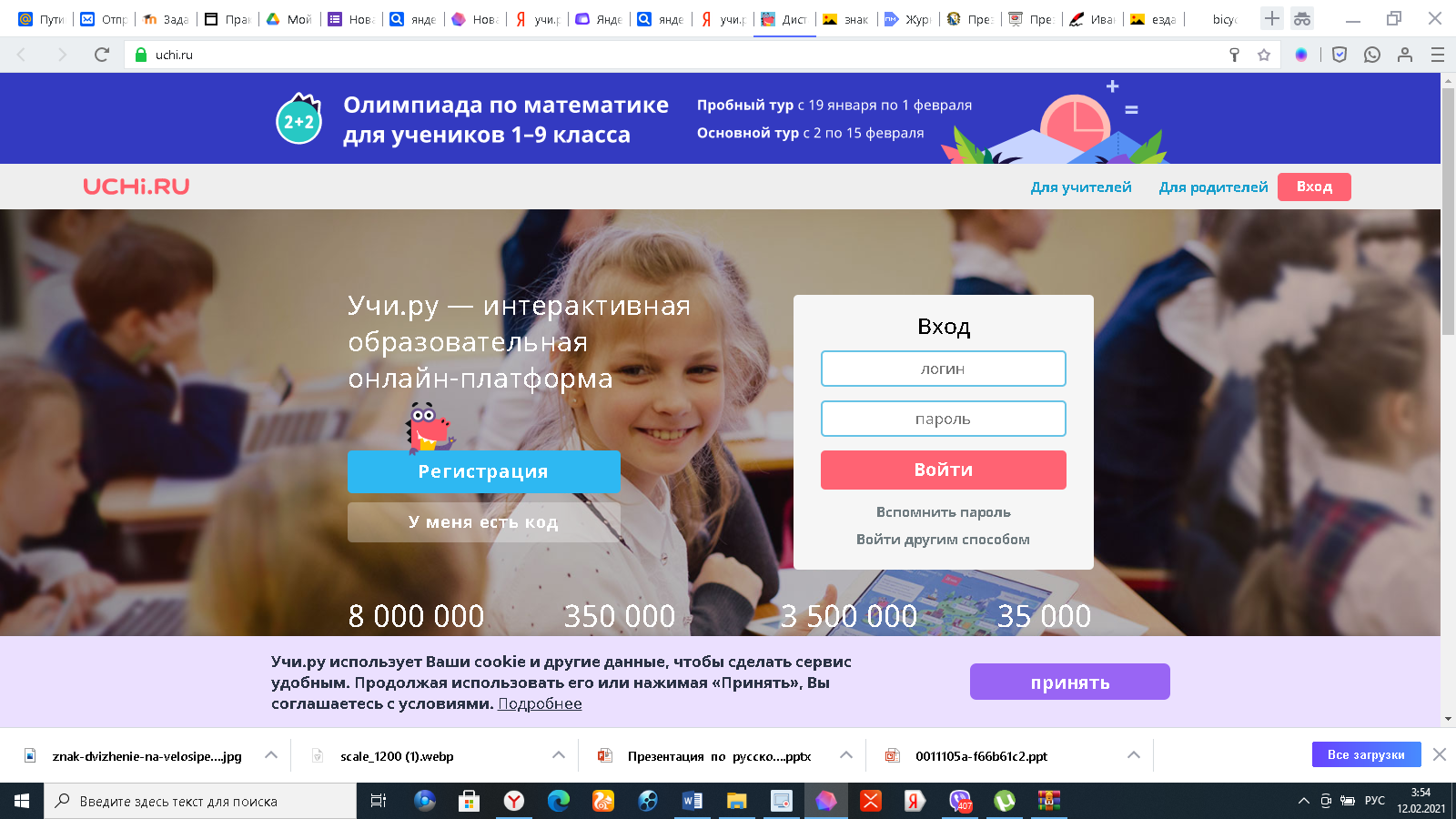 Учи.ру
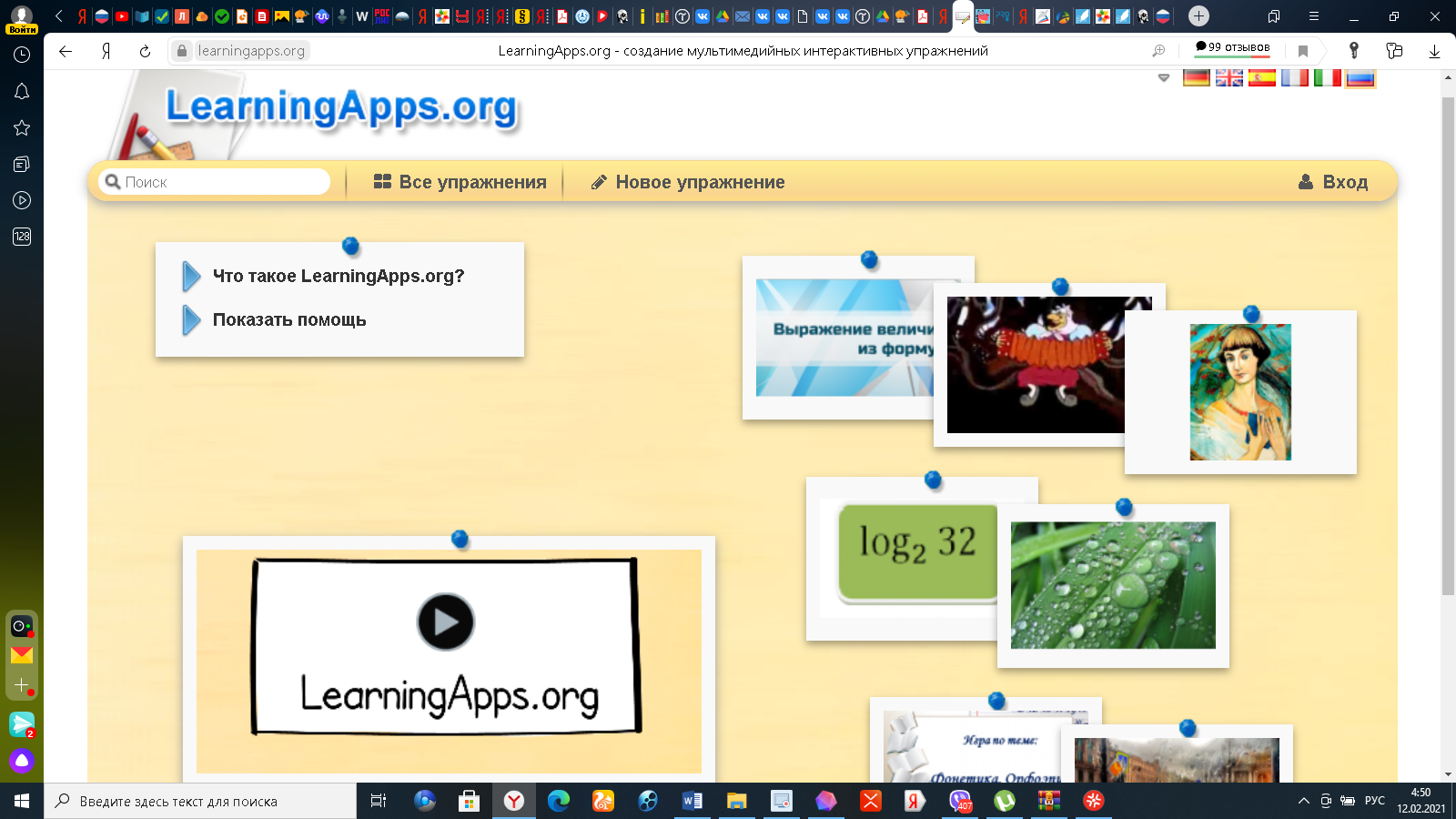 Сервис LearningApps.org- создание интерактивных мультимедийных упражнений
ИНФОРМАЦИОННО-ОБРАЗОВАТЕЛЬНЫЕ РЕСУРСЫ
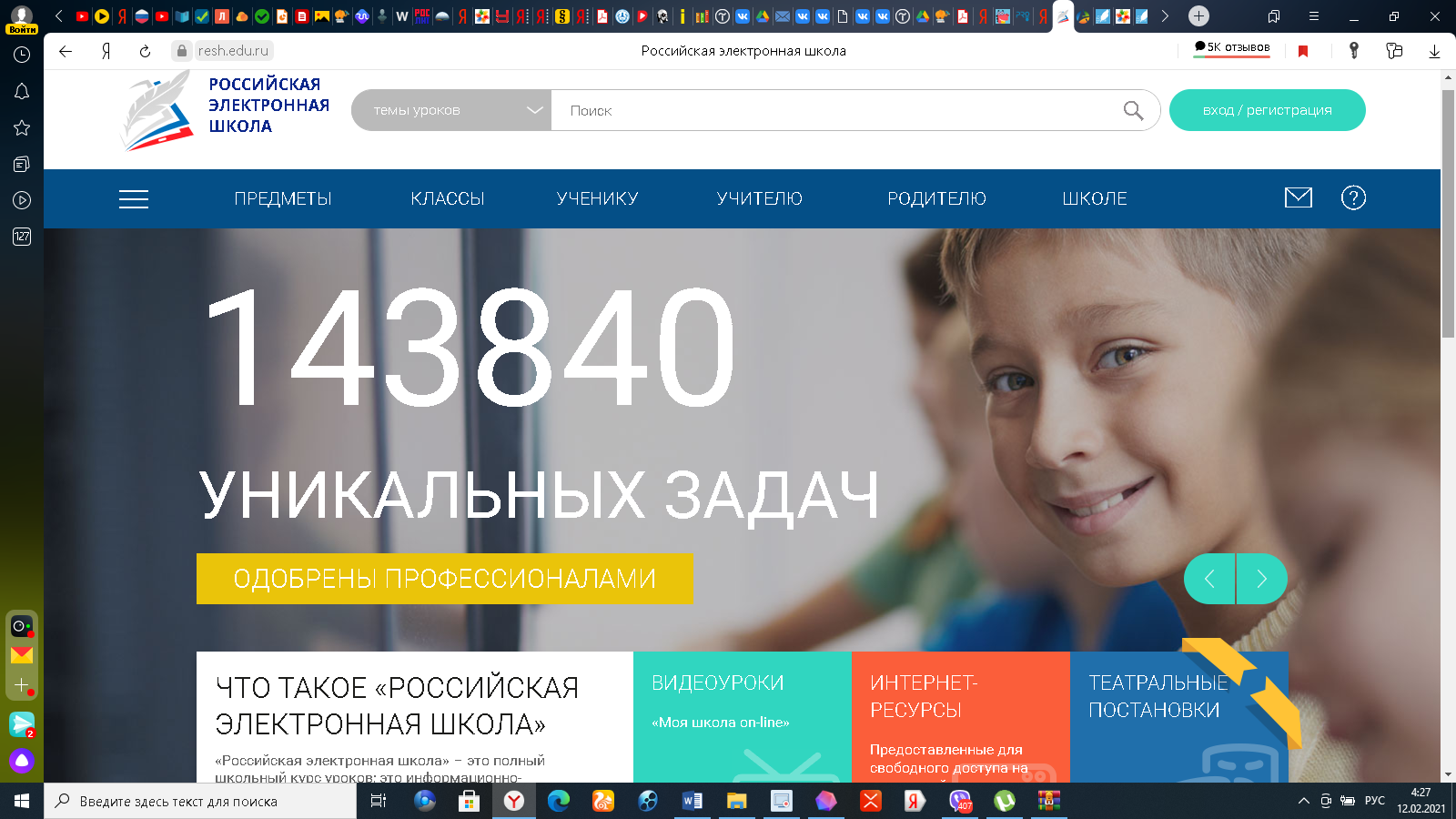 Российская электронная школа (РЭШ)
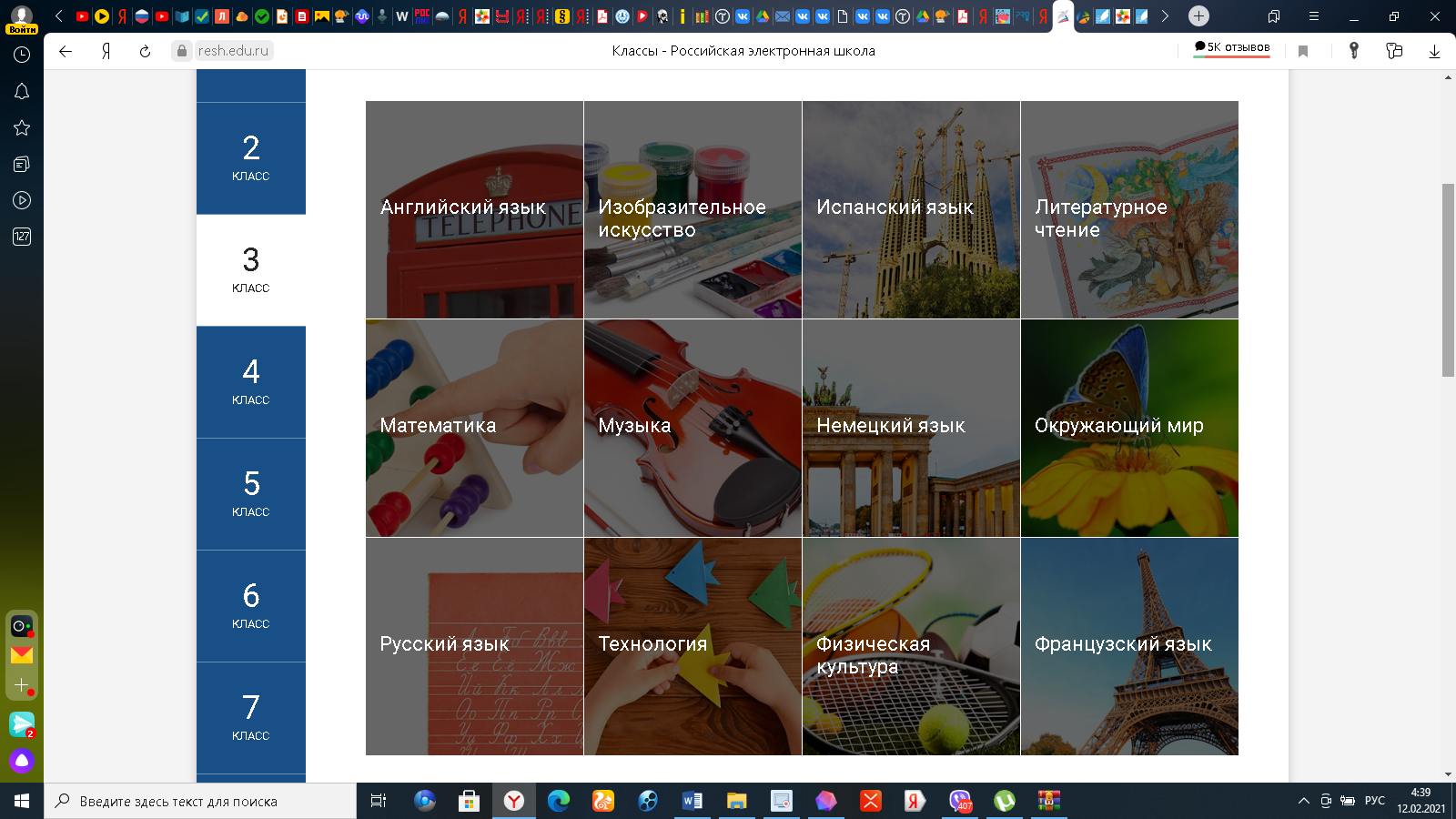 ИНФОРМАЦИОННО-ОБРАЗОВАТЕЛЬНЫЕ РЕСУРСЫ
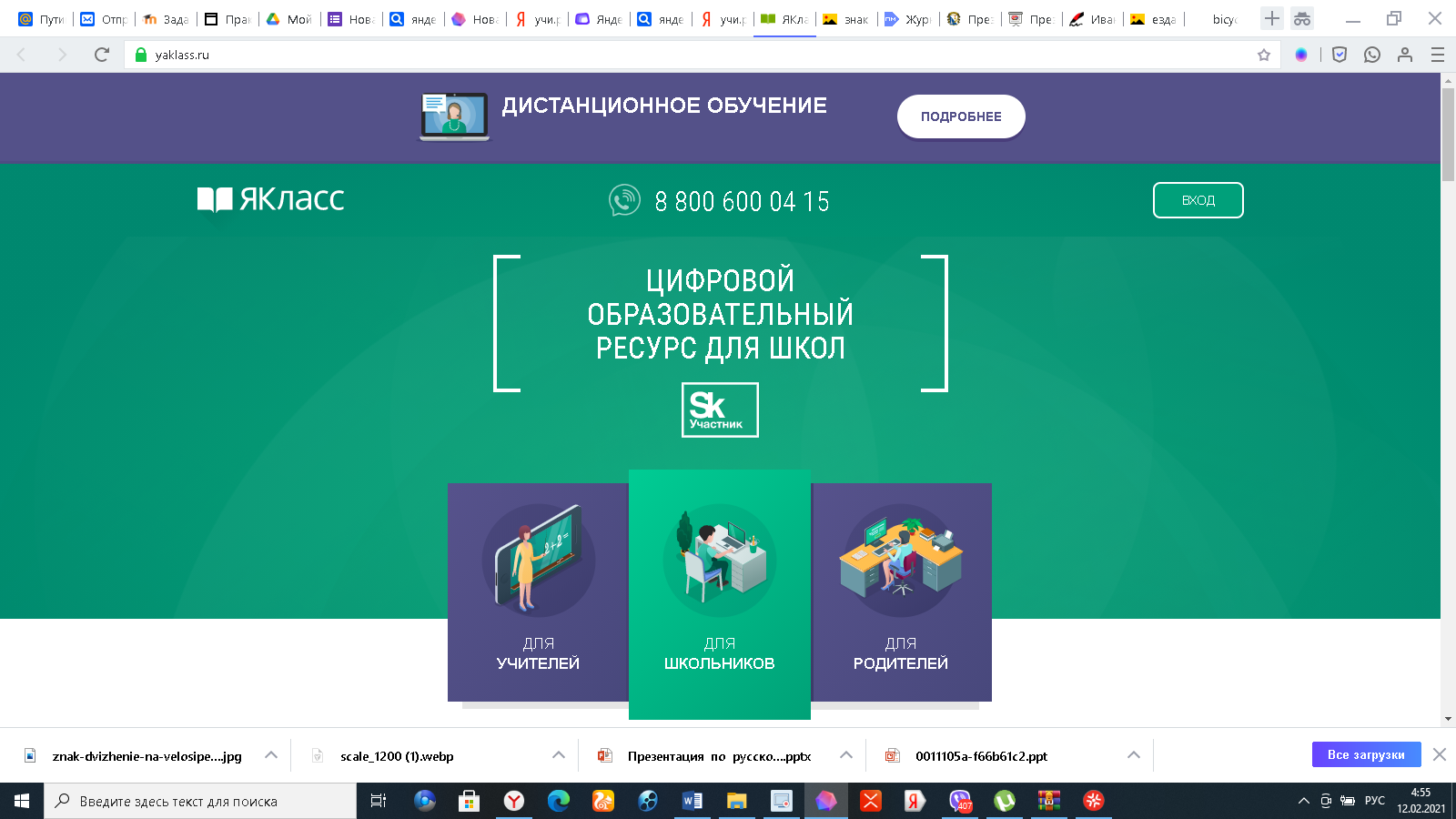 Электронный образовательный ресурс «Якласс»
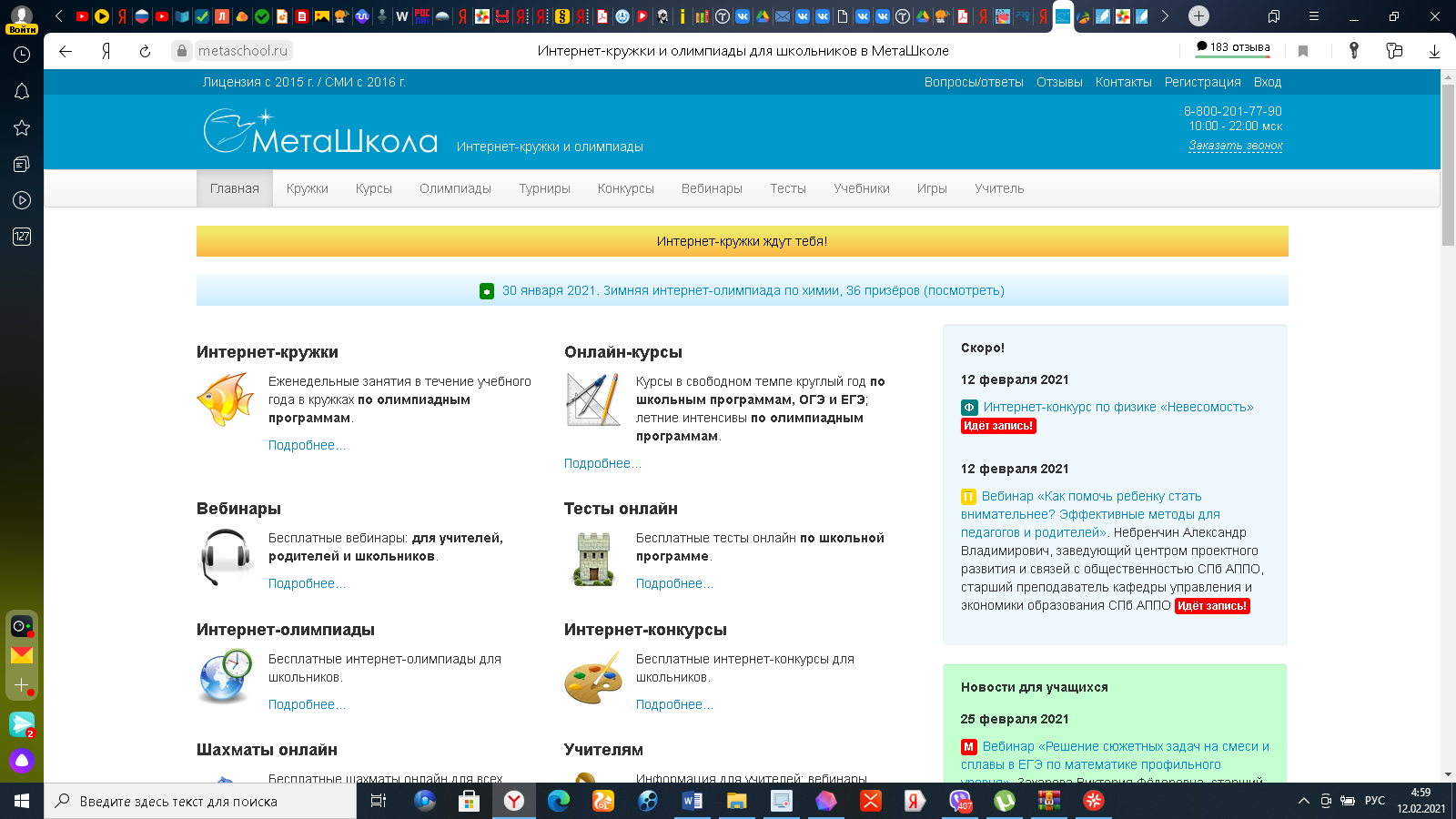 МетаШкола
ИНФОРМАЦИОННО-ОБРАЗОВАТЕЛЬНЫЕ РЕСУРСЫ
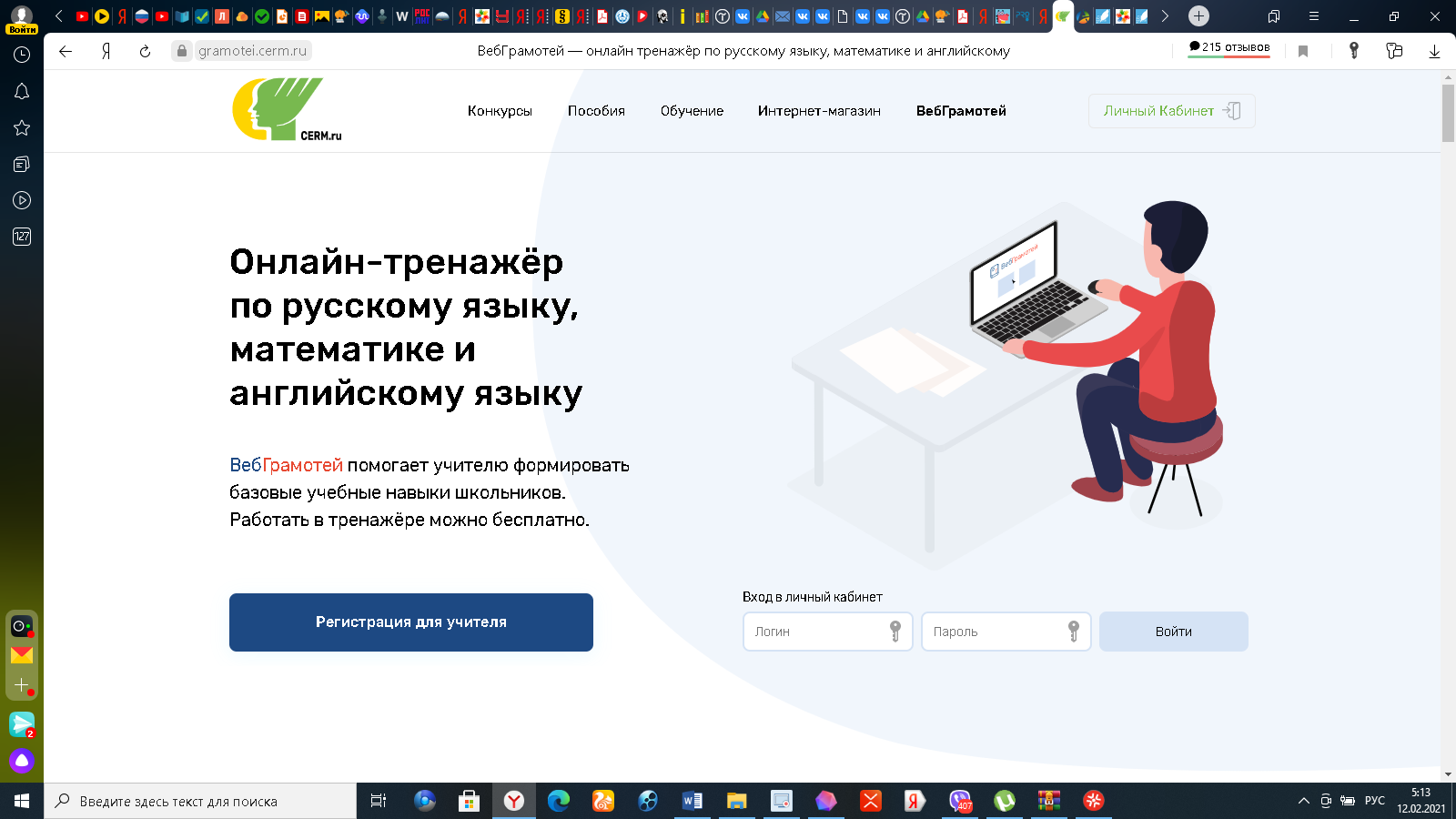 Веб-грамотей. Оналйн-тренажёр по русскому языку и по математике
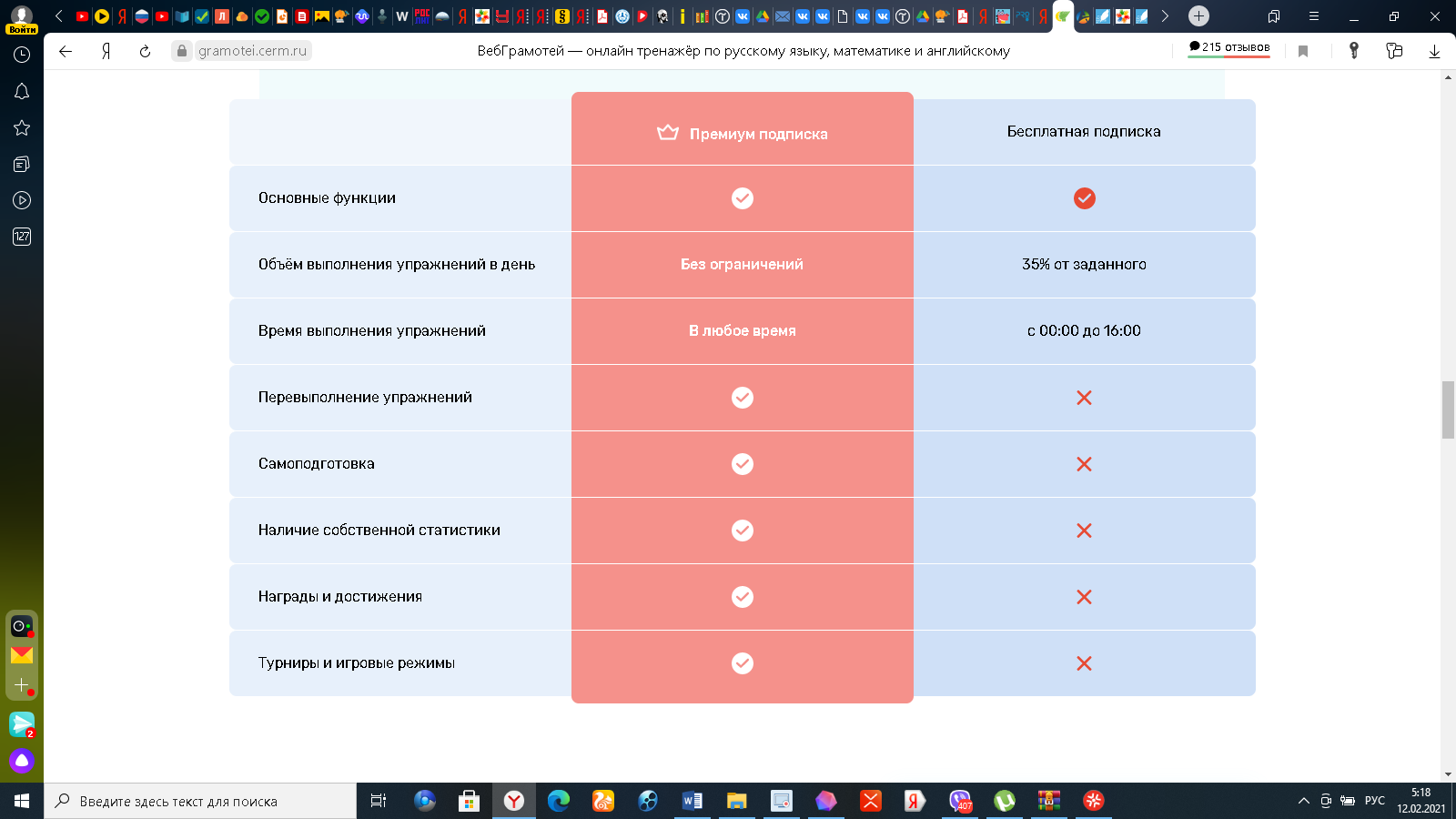 ИНФОРМАЦИОННО-ОБРАЗОВАТЕЛЬНЫЕ РЕСУРСЫ
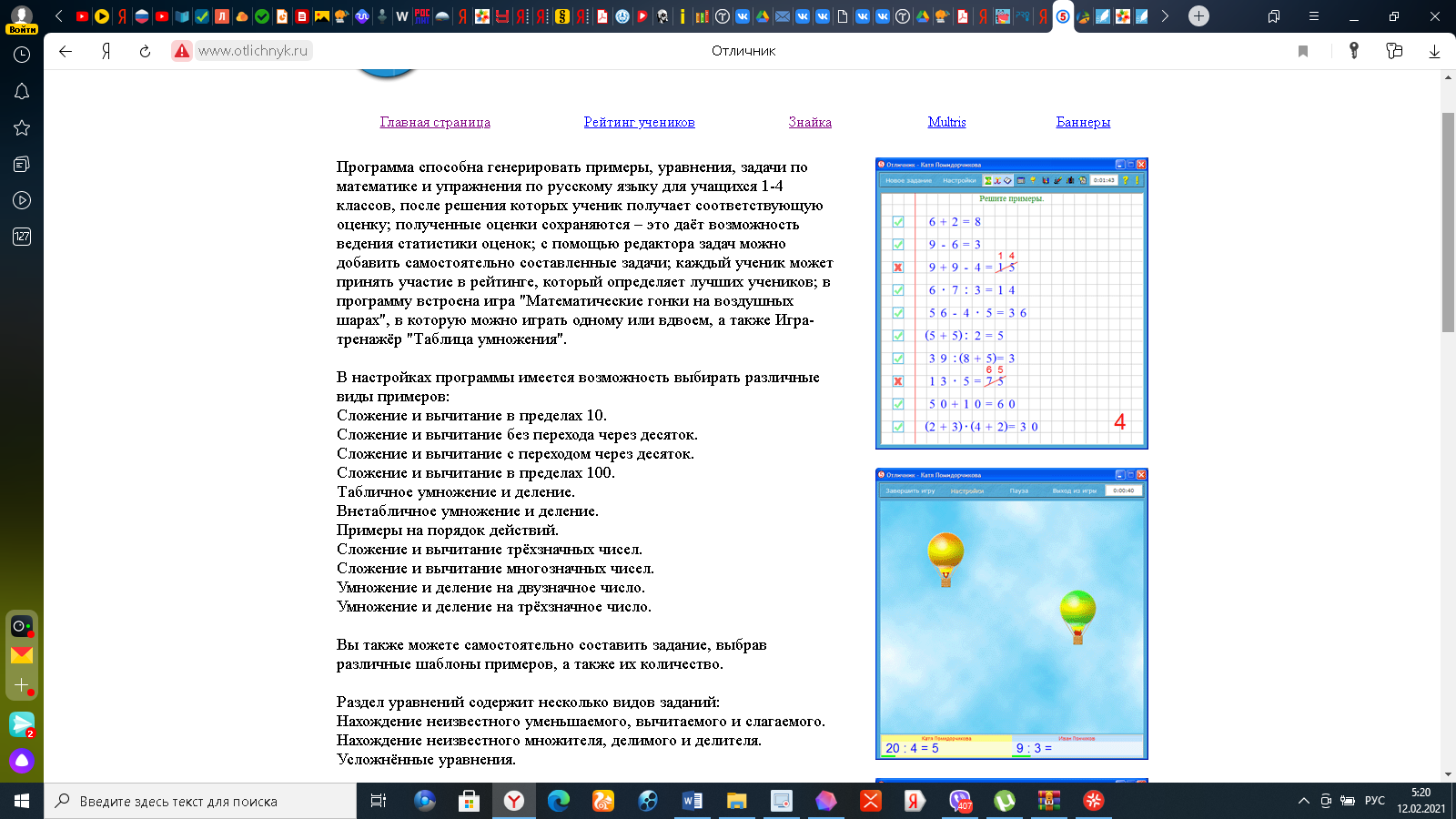 Программа-тренажёр «Отличник»
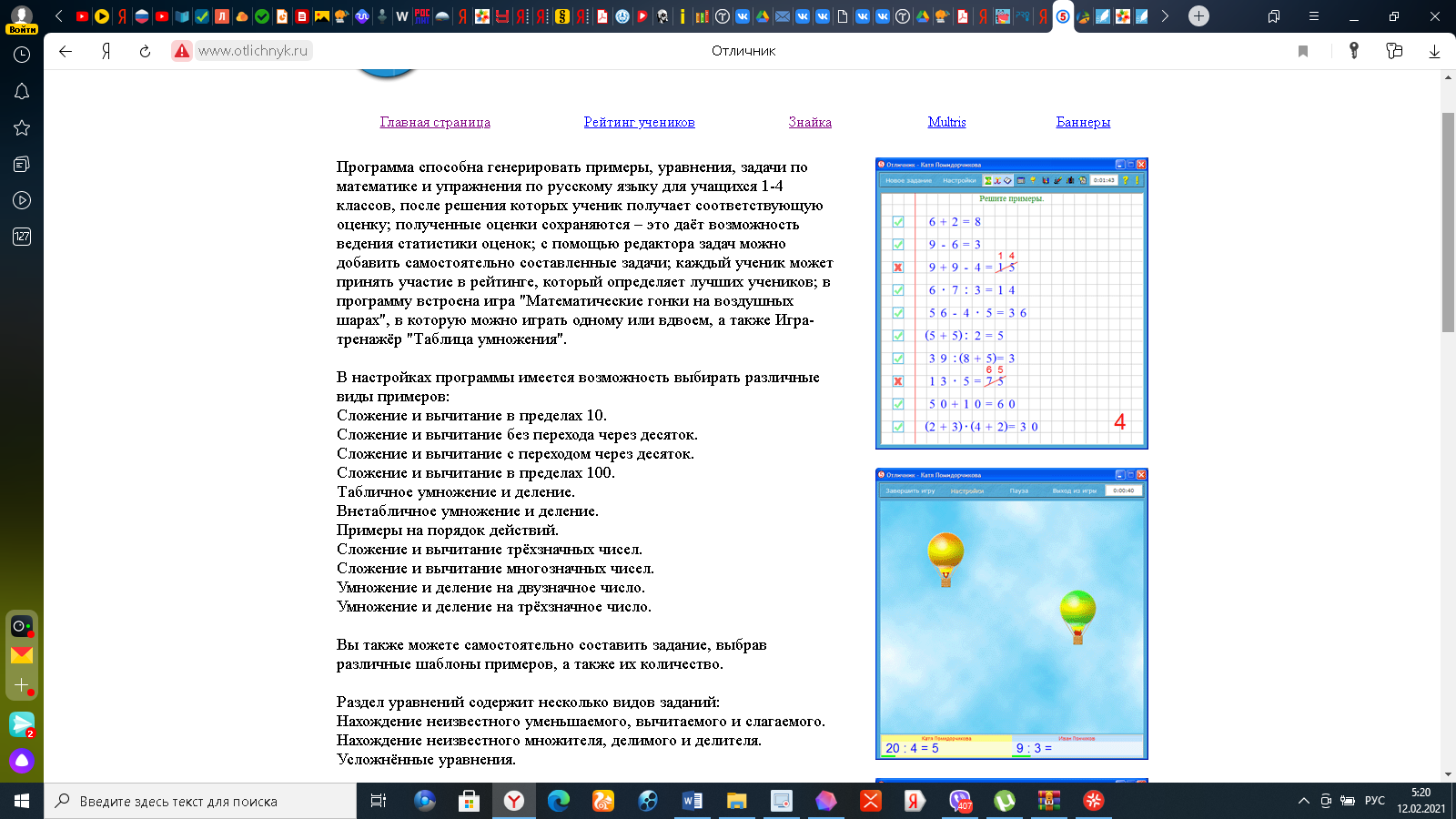 ИНФОРМАЦИОННО-ОБРАЗОВАТЕЛЬНЫЕ РЕСУРСЫ
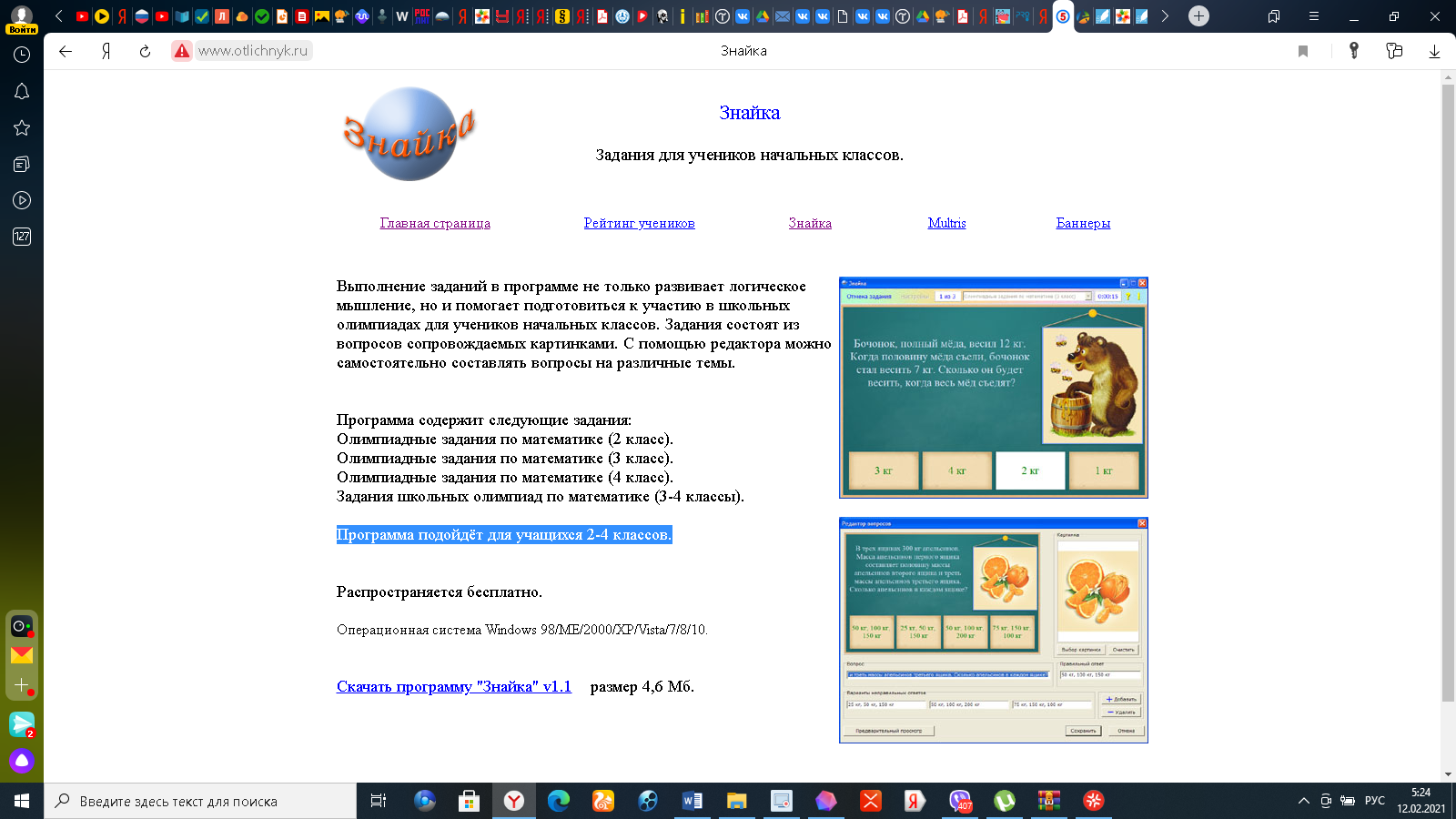 Программа «Знайка»
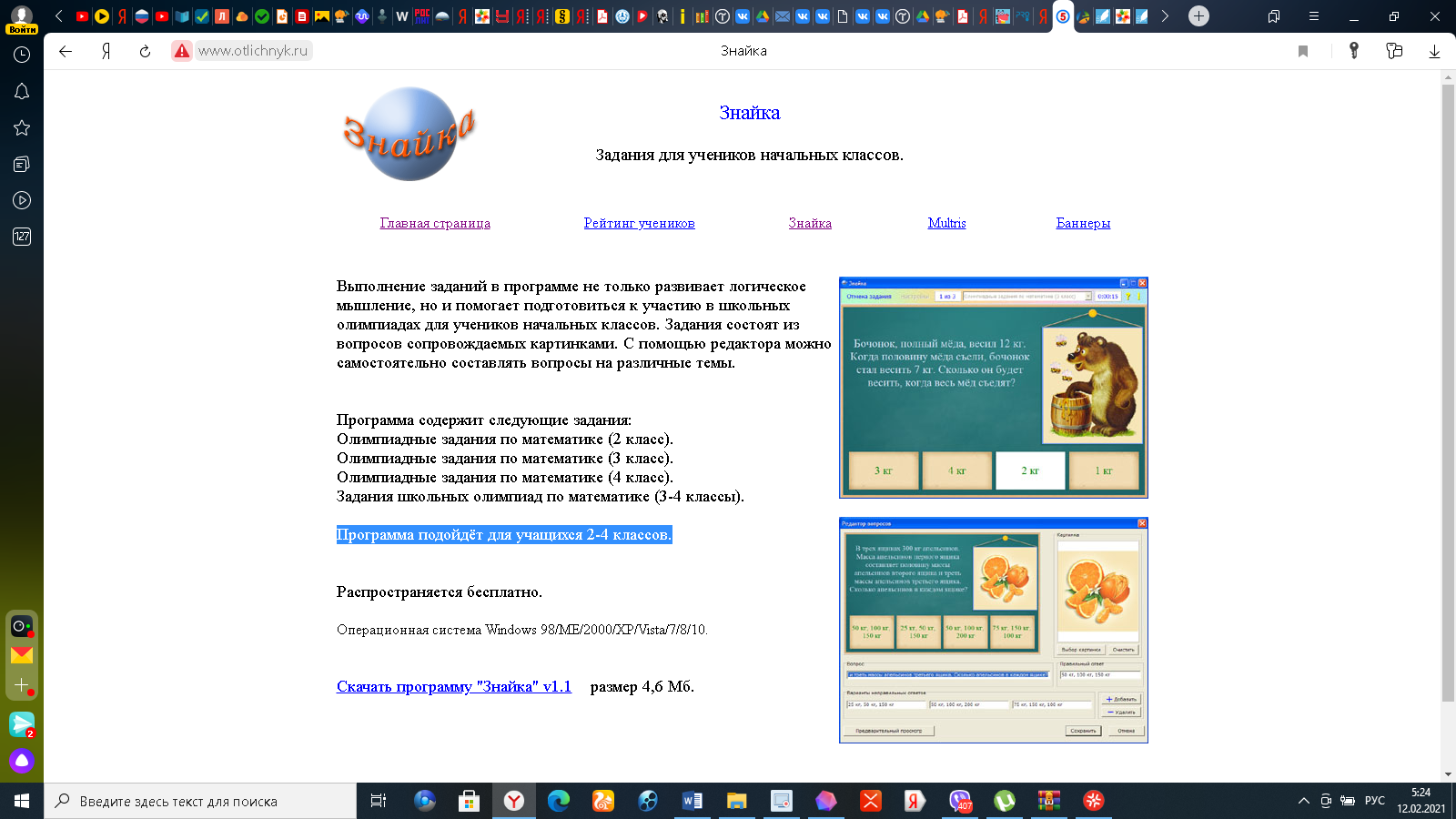 ИНФОРМАЦИОННО-ОБРАЗОВАТЕЛЬНЫЕ РЕСУРСЫ
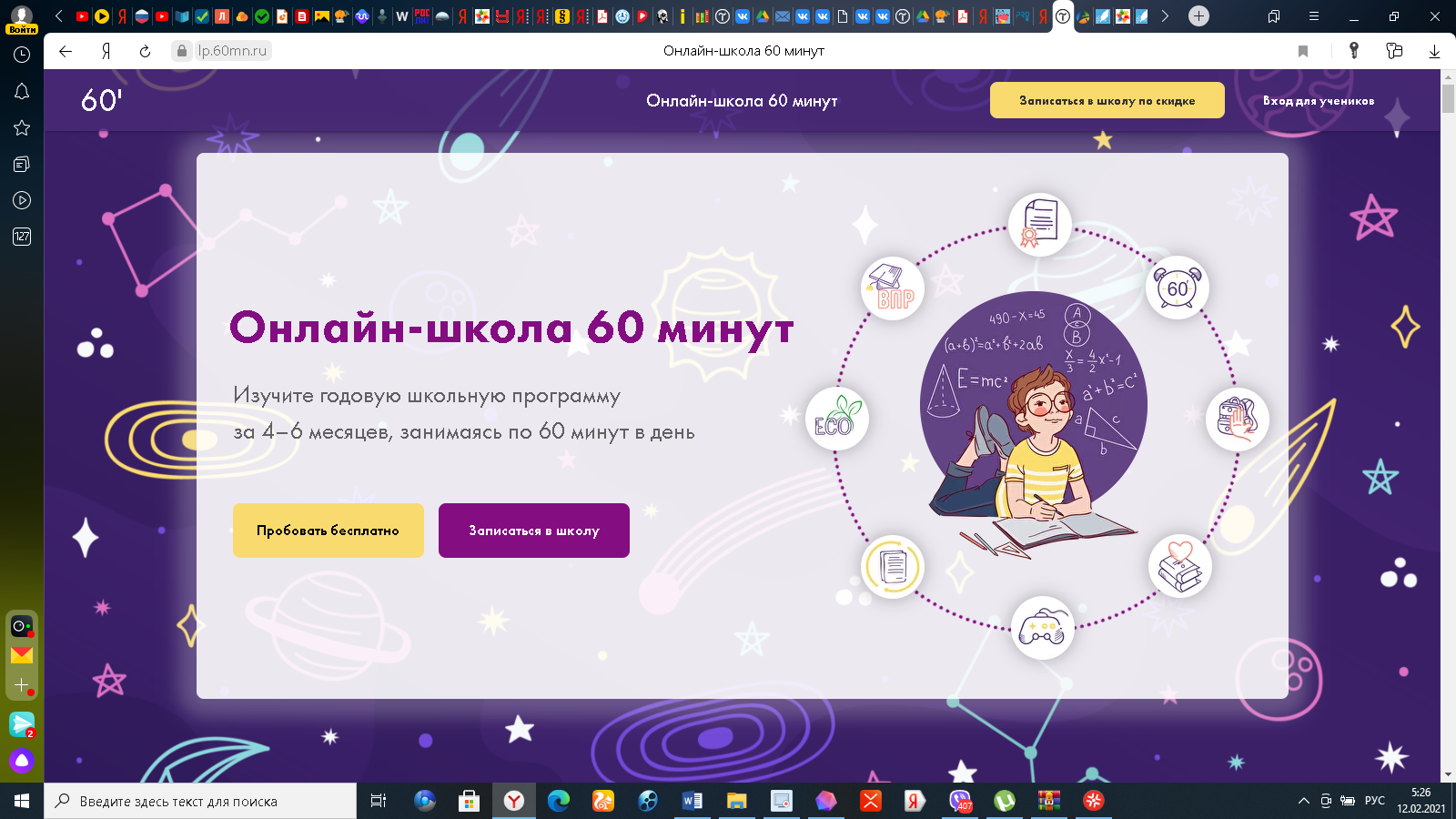 Онлайн-школа «60 минут»
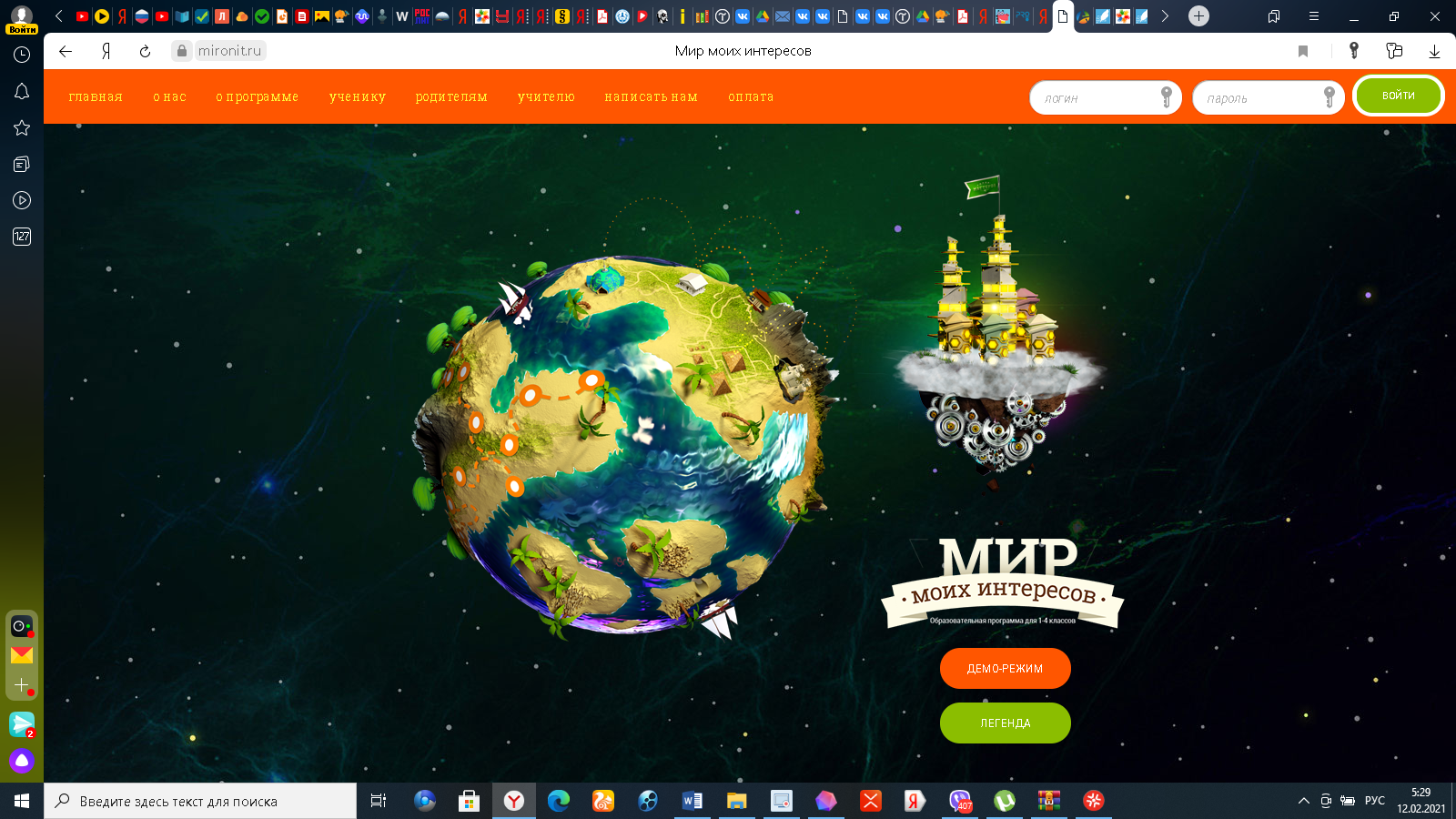 Сайт «Мир моих интересов»
Ресурсы информационно-образовательной среды 
для построения индивидуальных 
образовательных маршрутов учащихся